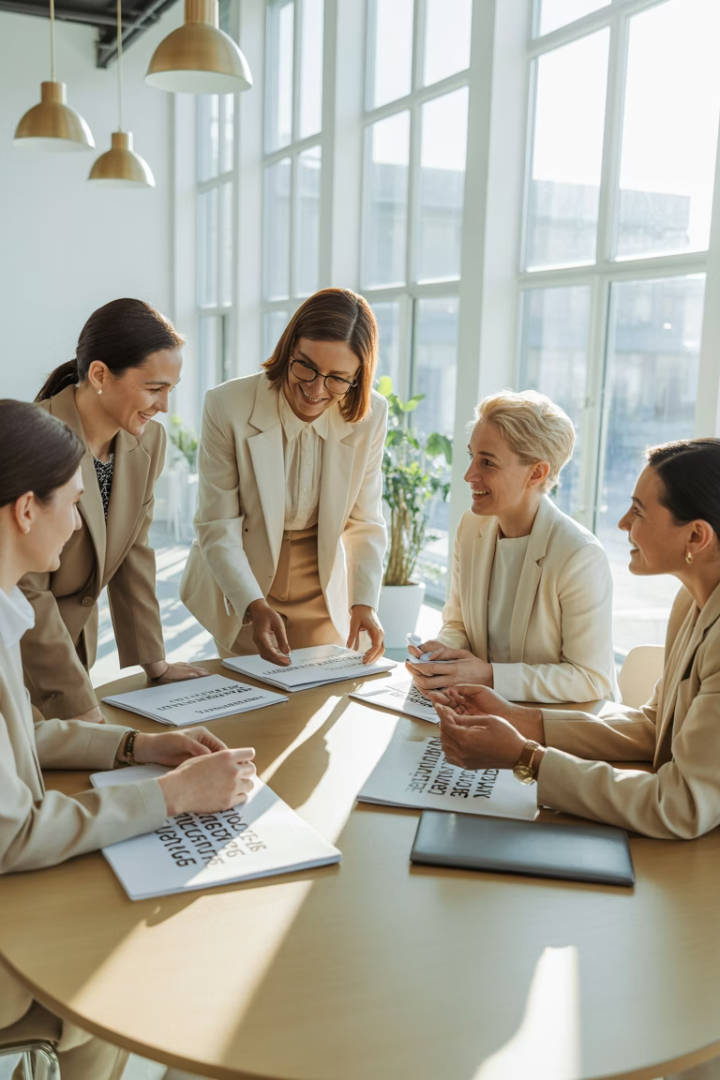 Проект ENTER 
как элемент системы повышения квалификации ППС, нацеленной на результативность обучения студентов
Червач М.Ю. | ведущий эксперт УНЦ САУ | 
Томский политехнический университет | АИОР
Похолков Ю.П. | д.т.н., руководитель УНЦ САУ | 
Томский политехнический университет | АИОР
Ключевой результат деятельности преподавателей инженерного вуза
Подготовка специалистов с высшим образованием для работы в сфере техники и технологии, способных на основе приобретенных в вузе фундаментальных и профессиональных знаний, эффективно разрабатывать, производить и эксплуатировать образцы техники и технологии
Задачи преподавателя
Обучать - передавать знания и опыт, формировать профессиональные умения и навыки
Развивать soft skills (в т.ч. обще/надпрофессиональные компетенции)
Знакомить с реальными задачами и производством
Развивать инженерное мышление
Мотивировать к обучению и труду по специальности
Формировать мышление устойчивого развития
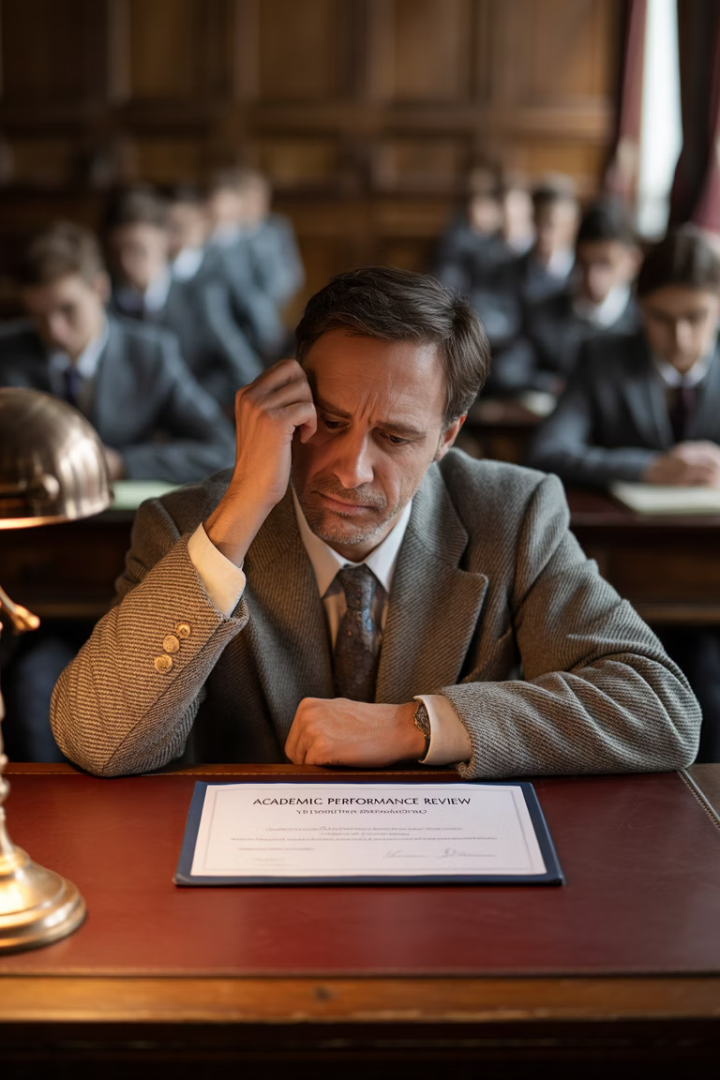 Проблемная ситуация
Недостаточное развитие soft skills у выпускников и преподавателей
1
Низкая мотивация у студентов к изучению, а у преподавателей - к обучению
2
Формальный подход, повышение квалификации проводится для "галочки"
3
4
Отсутствие обучения инженерной педагогике
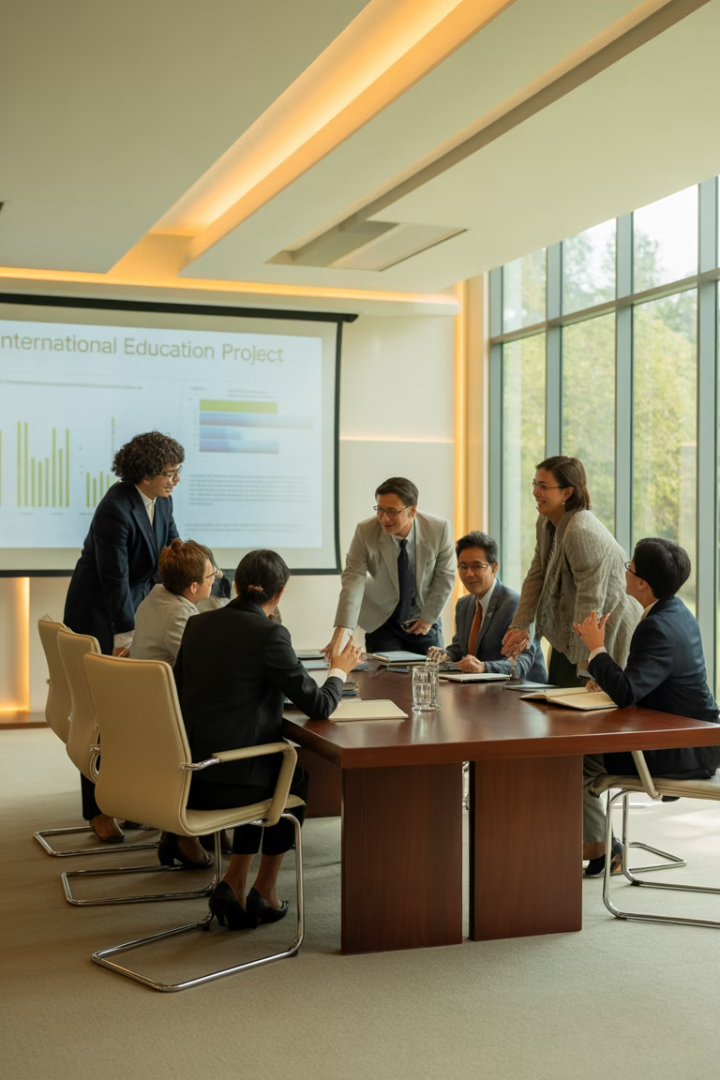 Проект ENTER
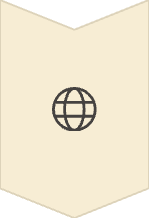 Международный проект программы Erasmus+
EngineeriNg educaTors pEdagogical tRaining
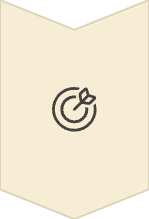 Цель проекта
Формирование педагогических компетенций преподавателей инженерных программ
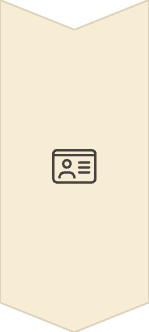 Результаты
- Многоуровневая модульная система повышения квалификации
- Платформа для международной сертификации и реестр профессиональных преподавателей ENTER
Консорциум проекта: 14 вузов и организаций
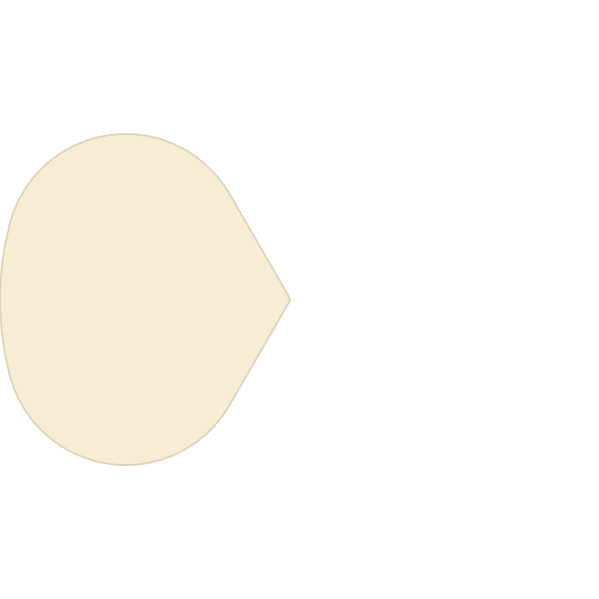 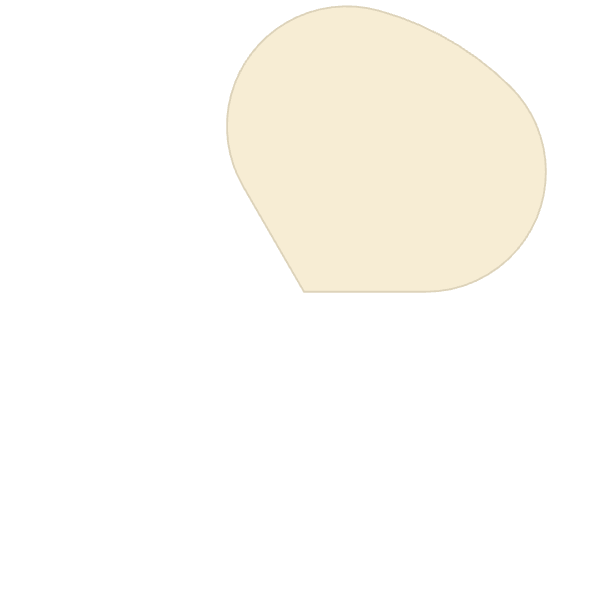 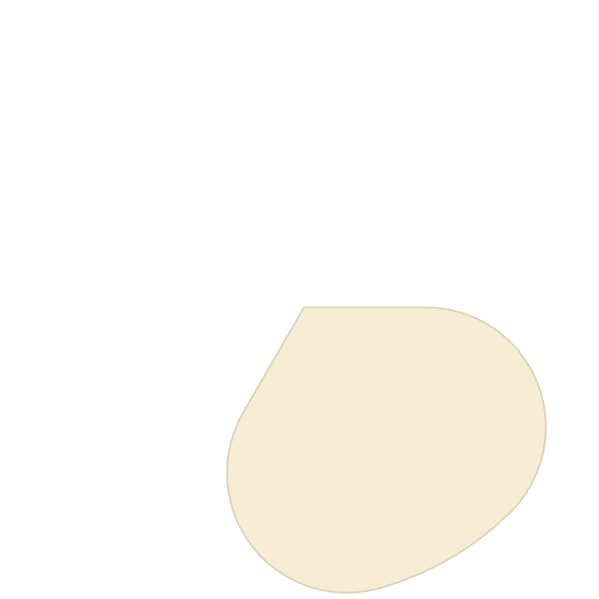 Россия
Европейский Союз
ТПУ, КНИТУ, ТГТУ, ДГТУ, ВятГУ, АИОР, АСИ "Болонский клуб"
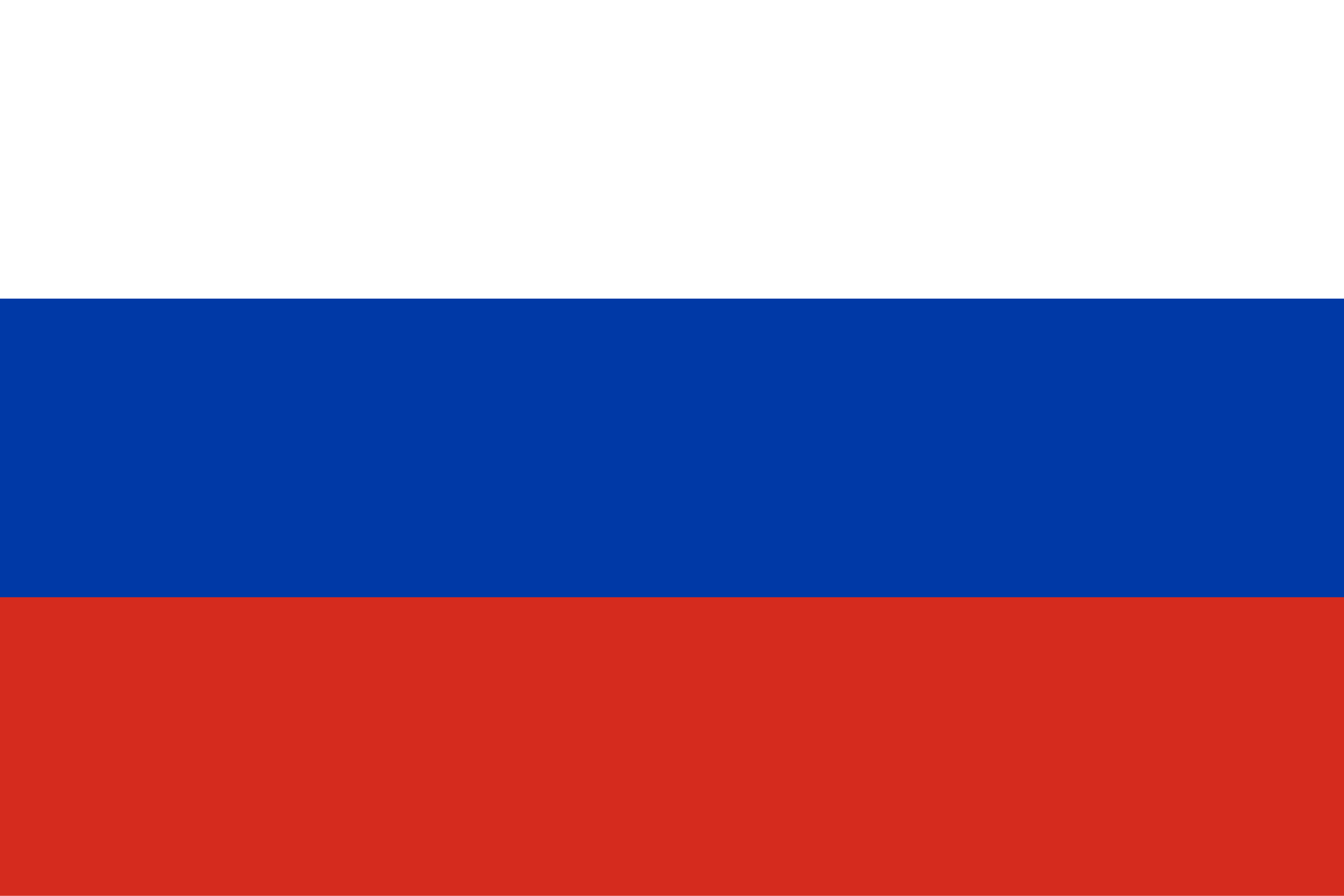 2
Координатор проекта: Политехнический институт Порто (Португалия)
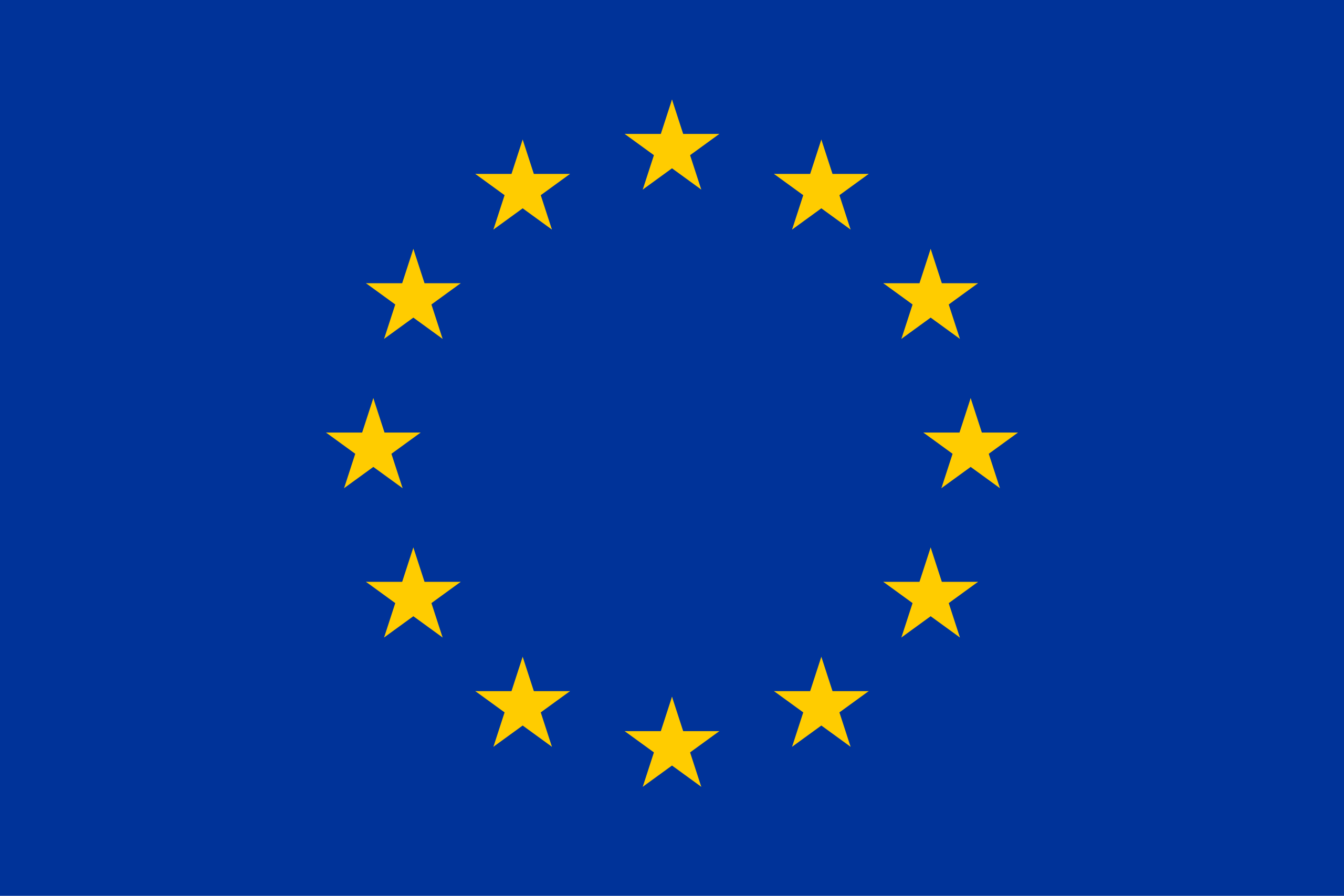 1
Казахстан
TTU (Таллинн, Эстония)
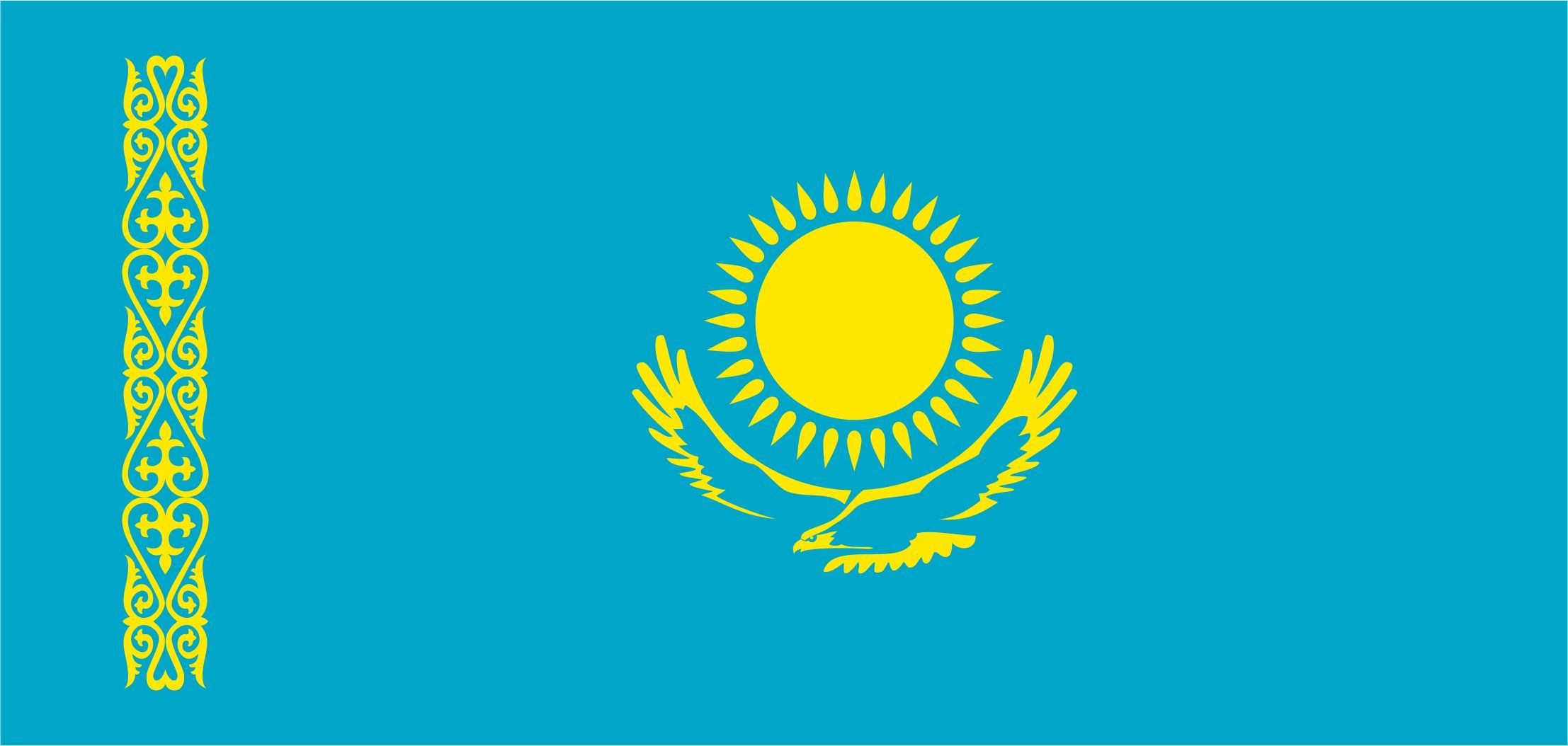 3
КазНУ, КарГУ, Казахстанская ассоциация инженерного образования
DTI (Дубница-над-Вагом, Словакия)
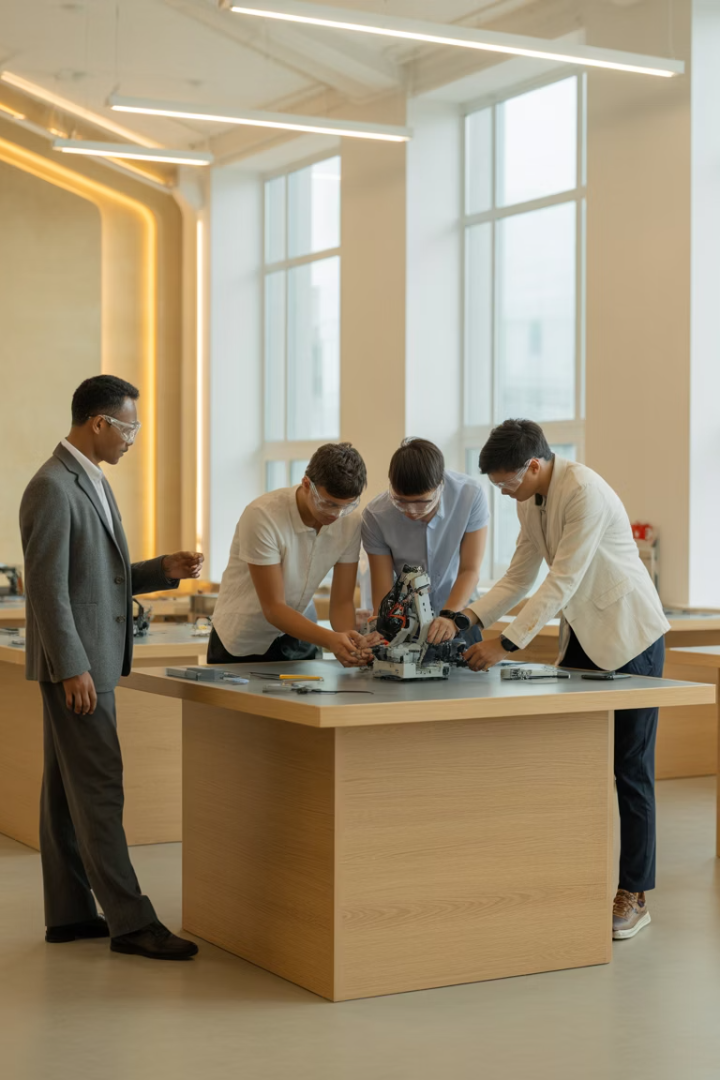 Почему ENTER актуален
Международные стандарты
Интеграция лучших мировых практик в инженерном образовании
Системный взгляд
Исследование потребностей всех ключевых стейкхолдеров
Практико-ориентированный подход
Поддержка практического применения (внедрения) 
полученных знаний
Профессиональная сертификация
Профессиональное признание, регистрация в международном 
реестре ENTER
Ориентация на результат
Программы нацелены на конкретные оцениваемые результаты как преподавателей (слушателей), так и их студентов
Исследование потребностей стейкхолдеров
Полученные результаты: 
Ключевые компетенции, необходимые по мнению респондентов преподавателям инженерных дисциплин
Перечень дисциплин, предложенных для включения в программы ПК 
Удельный вес важности мнения каждой категории стейкхолдеров 
Рейтинг компетенций
Рейтинг дисциплин
Общее число респондентов: 892 чел. 


Категории респондентов: 
Преподаватели вузов (552)
Администрация вузов (150)
Студенты (138)
Представители промышленности (40)
Представители ведомственных структур (12)
Исследование потребностей стейкхолдеров
Знания, умения и практические навыки в области педагогики и профессии инженера, и способность их успешно применять при организации учебного процесса по конкретным направлениям подготовки будущих специалистов
Выбирать лучшие методы и стратегии обучения и интегрировать новые разработки, 
в т.ч. в области инженерной педагогики, в учебный процесс
Создавать комфортную и позитивную физическую и виртуальную среду обучения
Коммуникативные навыки и умение применять эффективные методы презентации и ораторского искусства в учебном процессе, импровизировать при необходимости
Общекультурные и общепрофессиональные знания, умения, жизненный опыт, личностные качества, и способность их успешно применять при организации учебного процесса
Ставить ясные образовательные цели, выбирать подходящие материалы и структурировать их соответственно, делать процесс обучения прозрачным для коллег и студентов
Рассматривать студентов как партнеров по обучению в отношениях, характеризуемым взаимным уважением
Компетентно использовать различные информационные потоки в учебном процессе, актуальную информацию
Применять инструменты мотивации в учебном процессе
Стимулировать вклад студентов и предоставлять студентам возможность для творчества
Программа iPET: Структура и логика
iPET - трехуровневая модульная система подготовки преподавателей инженерных программ
iPET-1
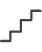 Базовые педагогические компетенции (72 ч / 2 ECTS)
iPET-2
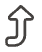 Расширенные педагогические подходы (288 ч / 8 ECTS)
iPET-3
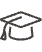 Профессиональная переподготовка (720 ч / 20 ECTS)
Каждый уровень включает предыдущий, обеспечивая устойчивую траекторию развития преподавателя
Что включает iPET
Модуль C: 
Цифровизация
Модуль B: 
Интерактивность
Модуль A: Педагогическая основа
Цифровое обучение
Проблемно-, практико-ориентированное и проектно-организованное обучение
Повышение интерактивности обучения
Инновации в инженерной педагогике
Тайм-менеджмент
Системный анализ в образовании
Эффективные коммуникации
Оценка результатов обучения
Проектирование учебных курсов
Педагогическая психология и коммуникация
Организация инженерного творчества студентов
Взаимодействие со стейкхолдерами
Итоговый проект (портфолио преподавателя)
Устойчивое развитие
Итоговые проекты слушателей
Преимущества iPET
Для университета
Для преподавателя
Рост мотивации студентов
Акцент на реальный результат ПК
Улучшение качества преподавания
Инновационные траектории развития ППС
Гибкие и современные методы обучения
Повышение конкурентоспособности 
выпускников
Международное признание и 
карьерный рост
Международное признание качества образования (через сертификацию ППС и аккредитацию программ)
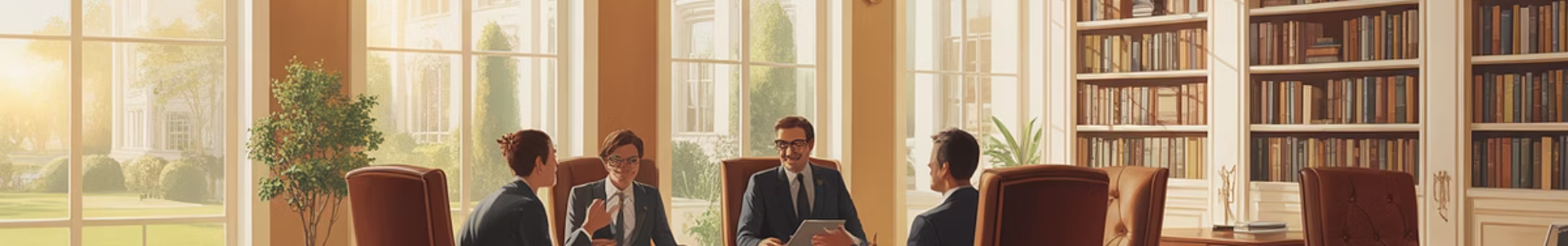 Возможности участия в программе iPET
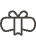 Обучение на базе ТПУ
Обучение по программам iPET -
индивидуальное или по заказу вуза
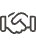 Масштабирование программы
Совместное внедрение программы iPET 
в других вузах
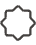 Подготовка ППС к сертификации
Помощь со стороны ТПУ и АИОР в подготовке к профессиональной сертификации
Благодарю за внимание!
Червач Мария Юрьевна 
chervachm@tpu.ru
Учебно-научный центр 
«Системный анализ в управлении и инженерном образовании, 
Томский политехнический университет